Фотоальбом
МЫ БЕЗ ДЕЛА НЕ СИДИМ
Пользователь Windows
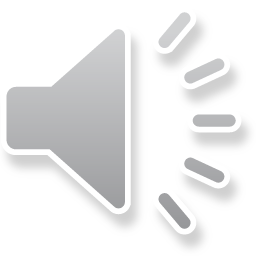 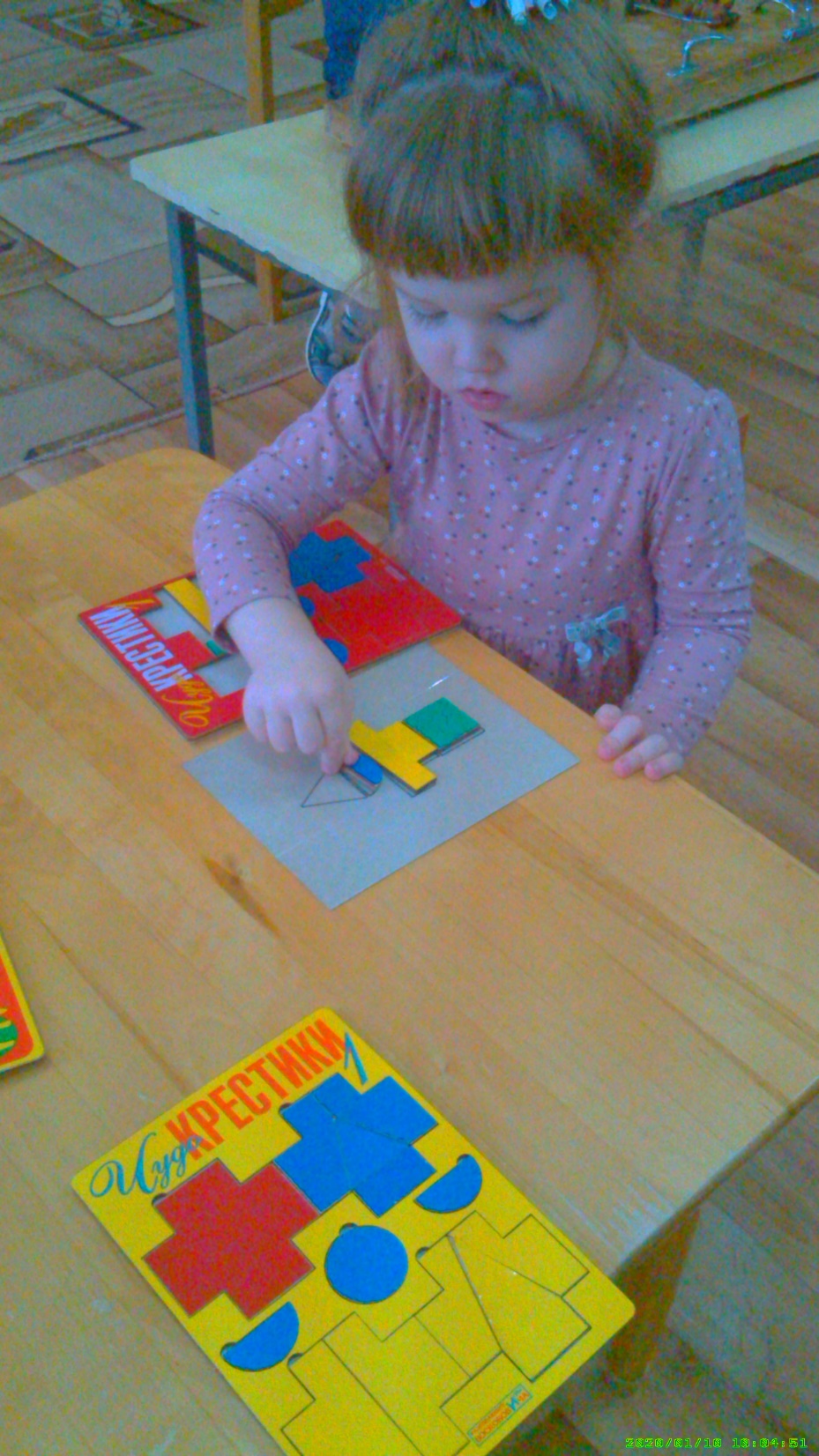 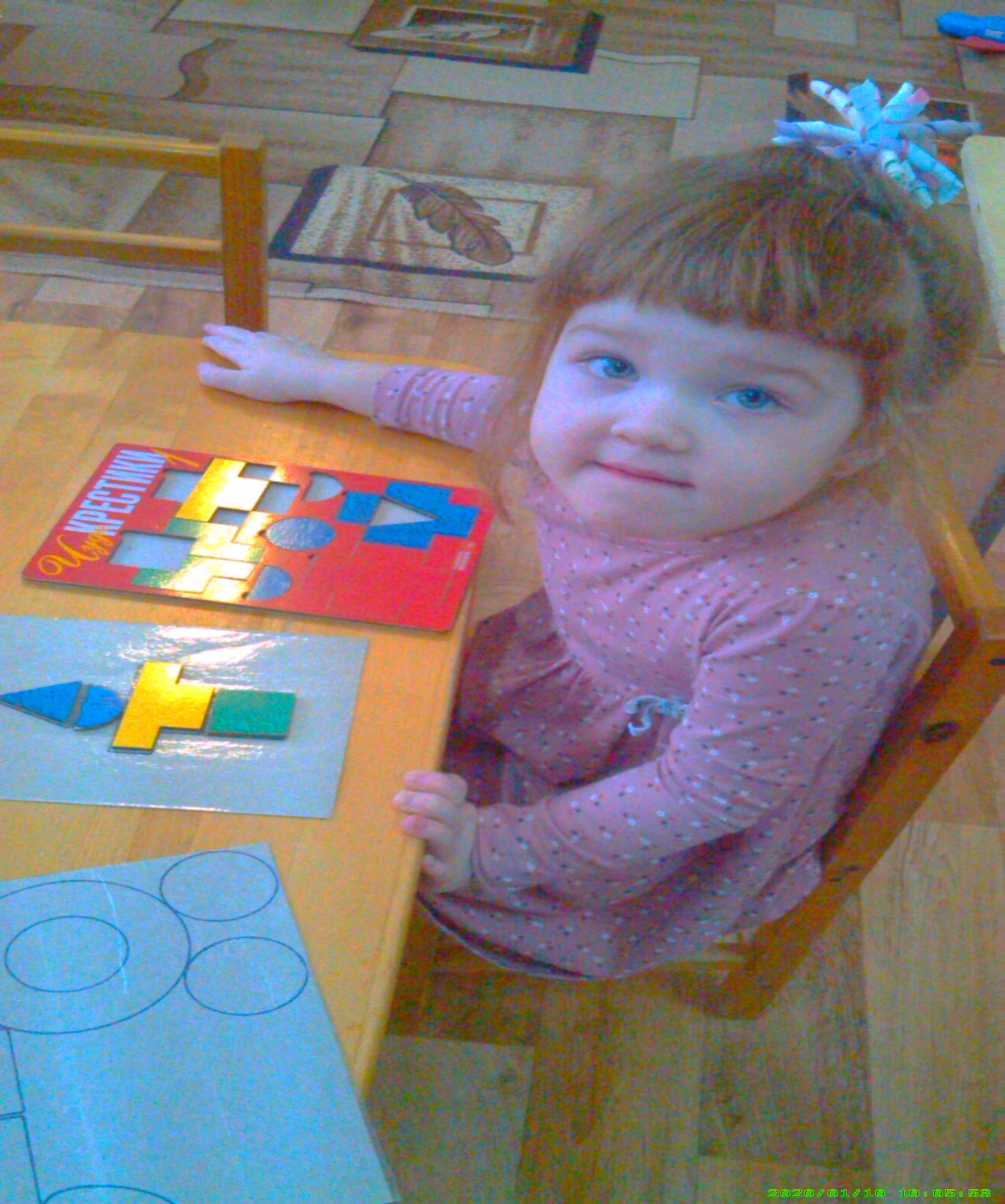 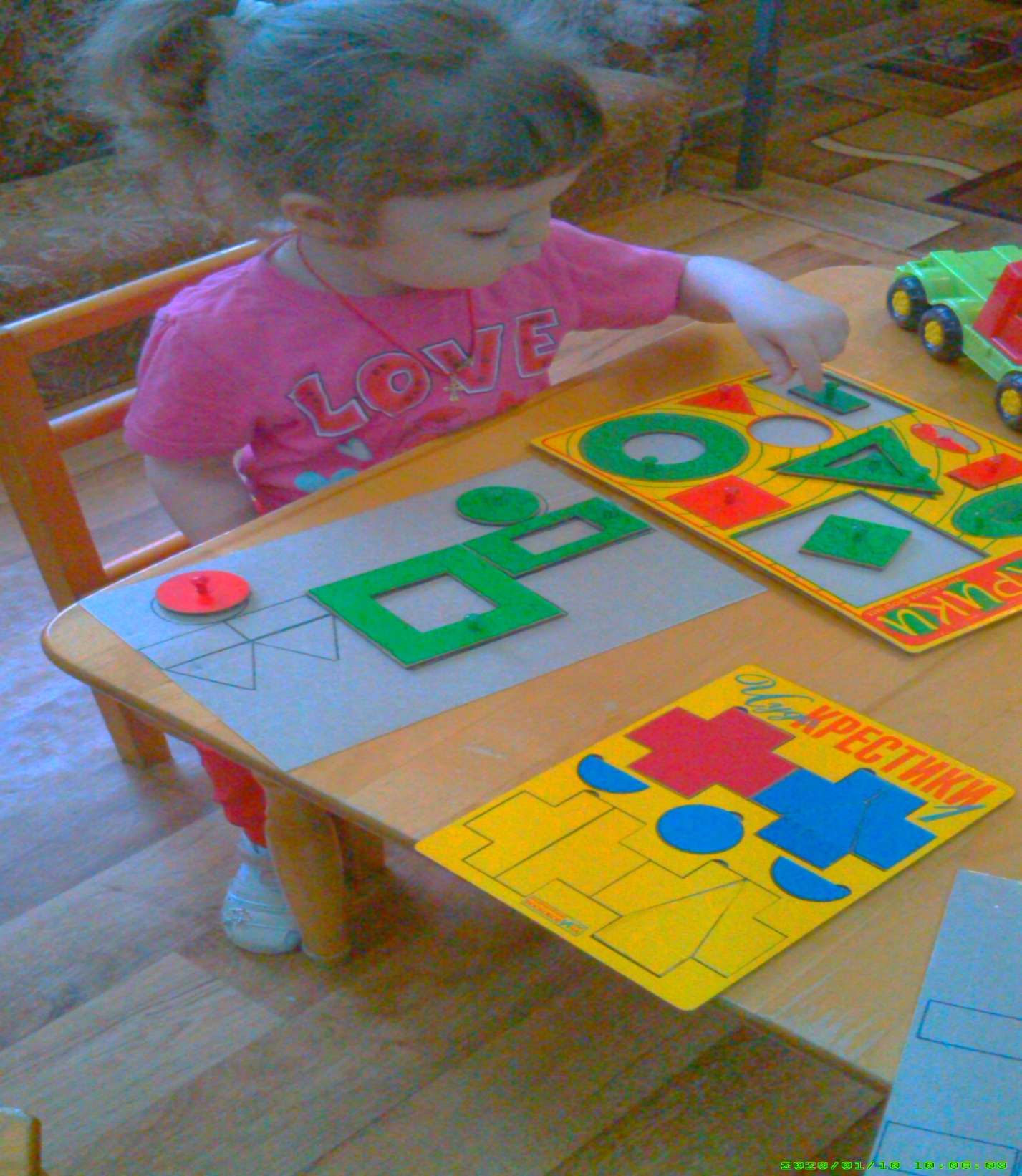 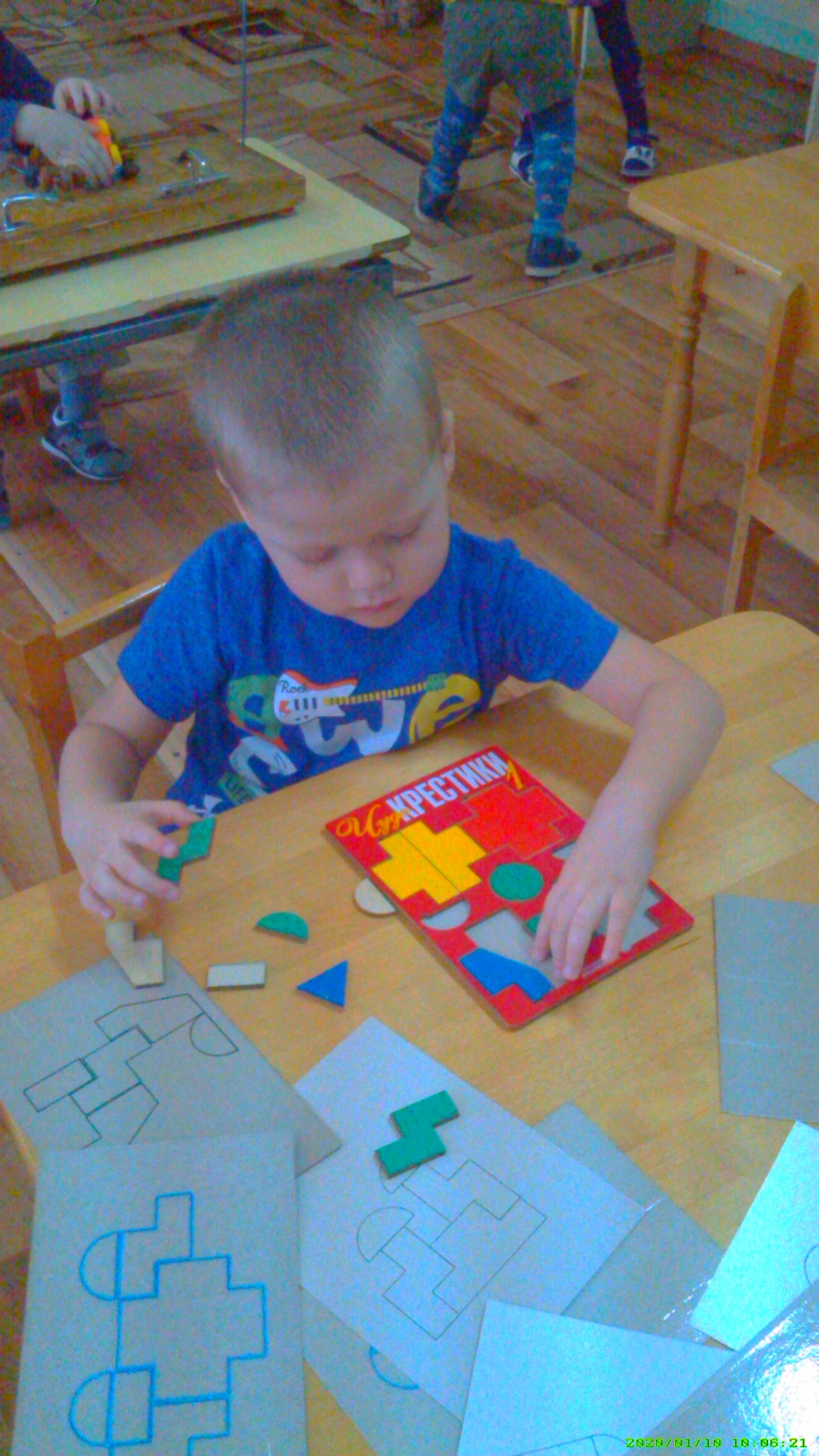 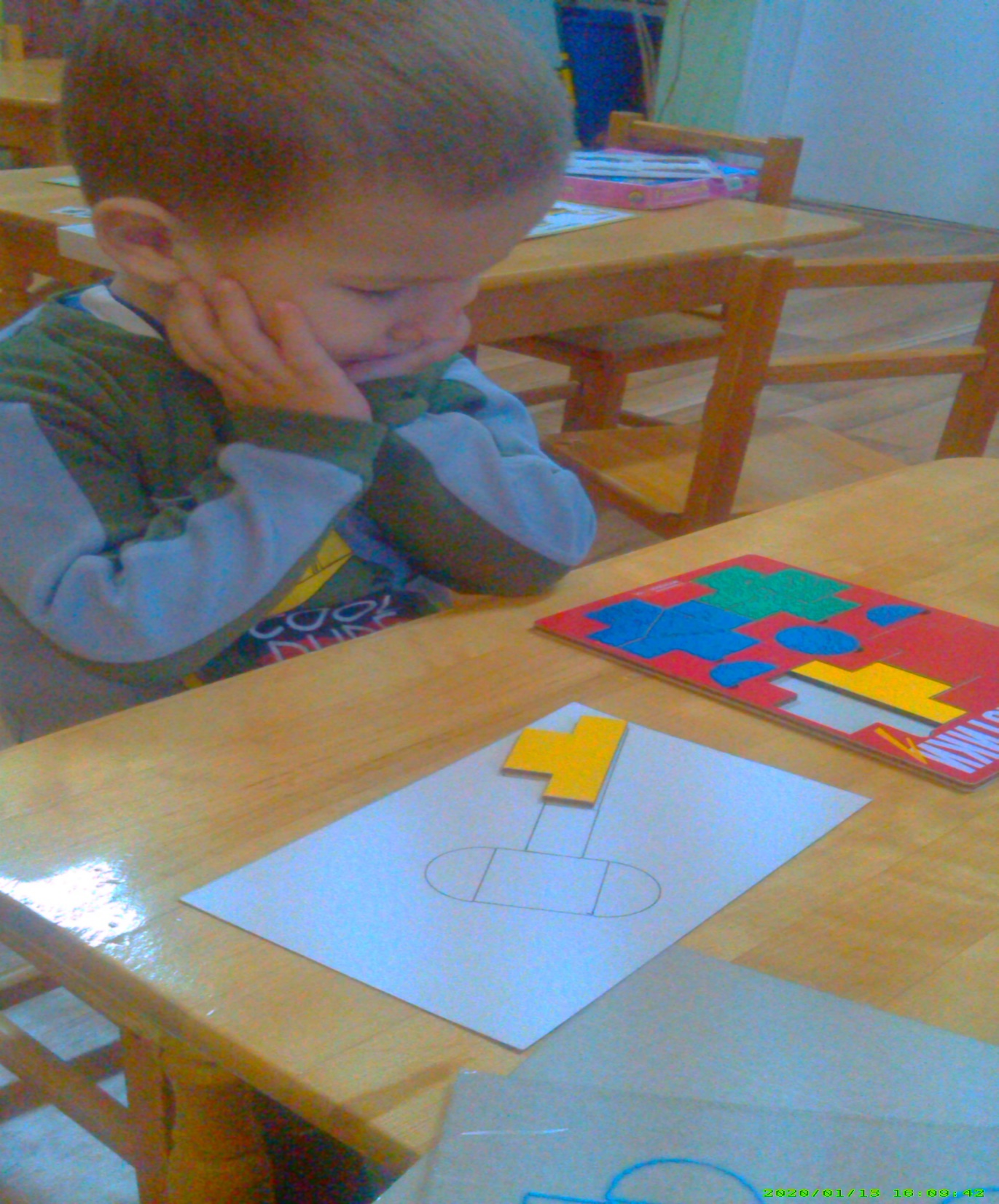 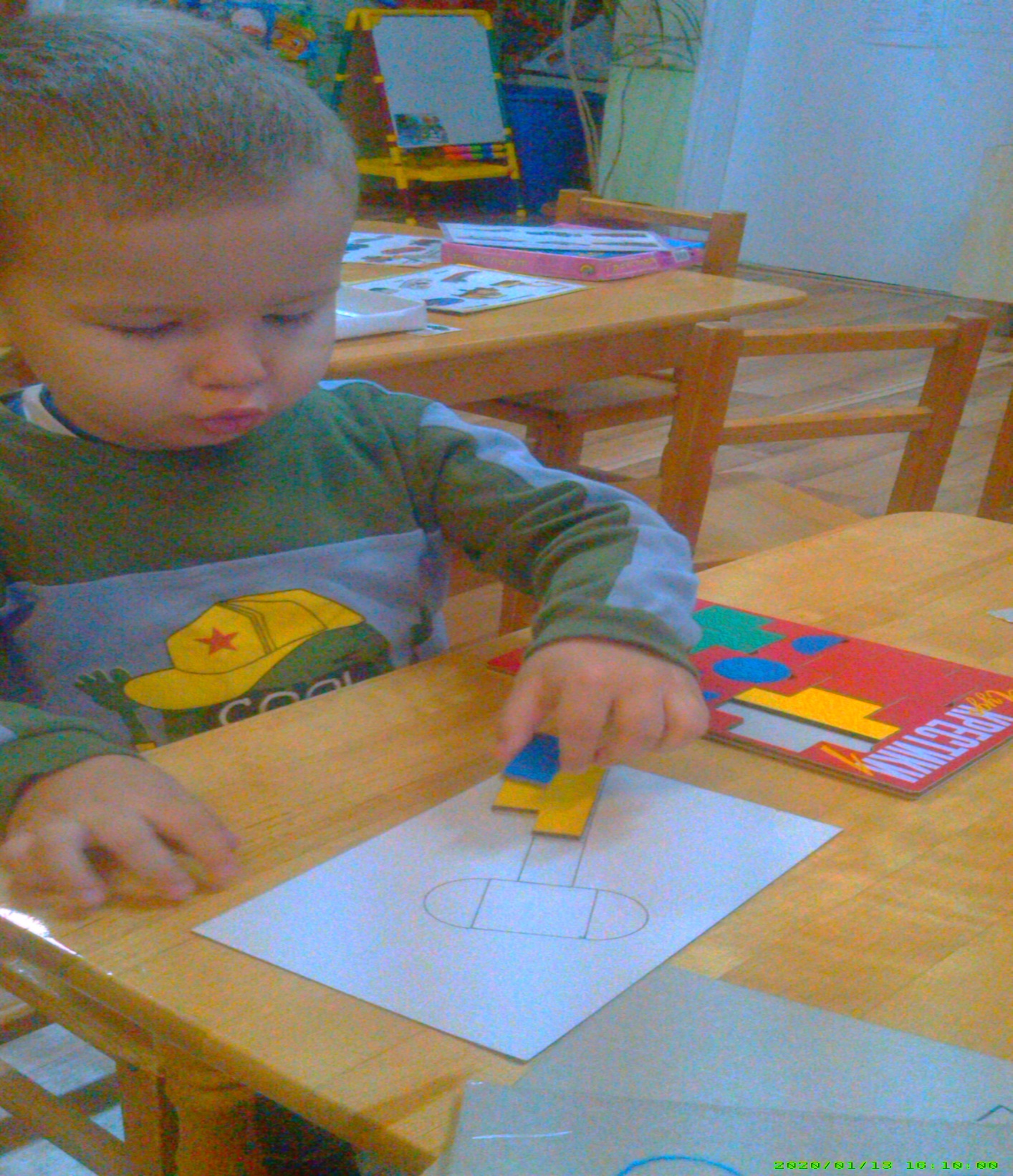 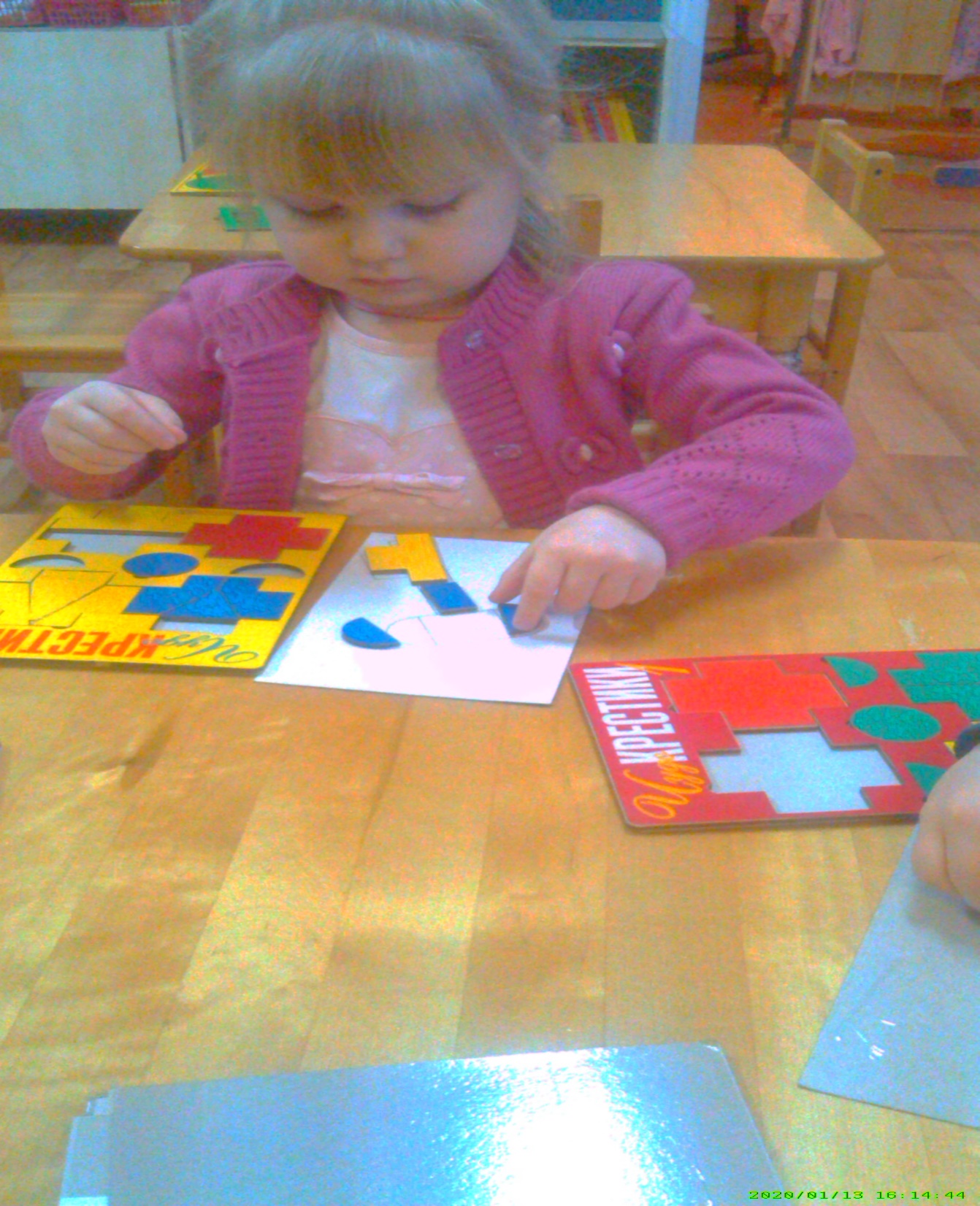 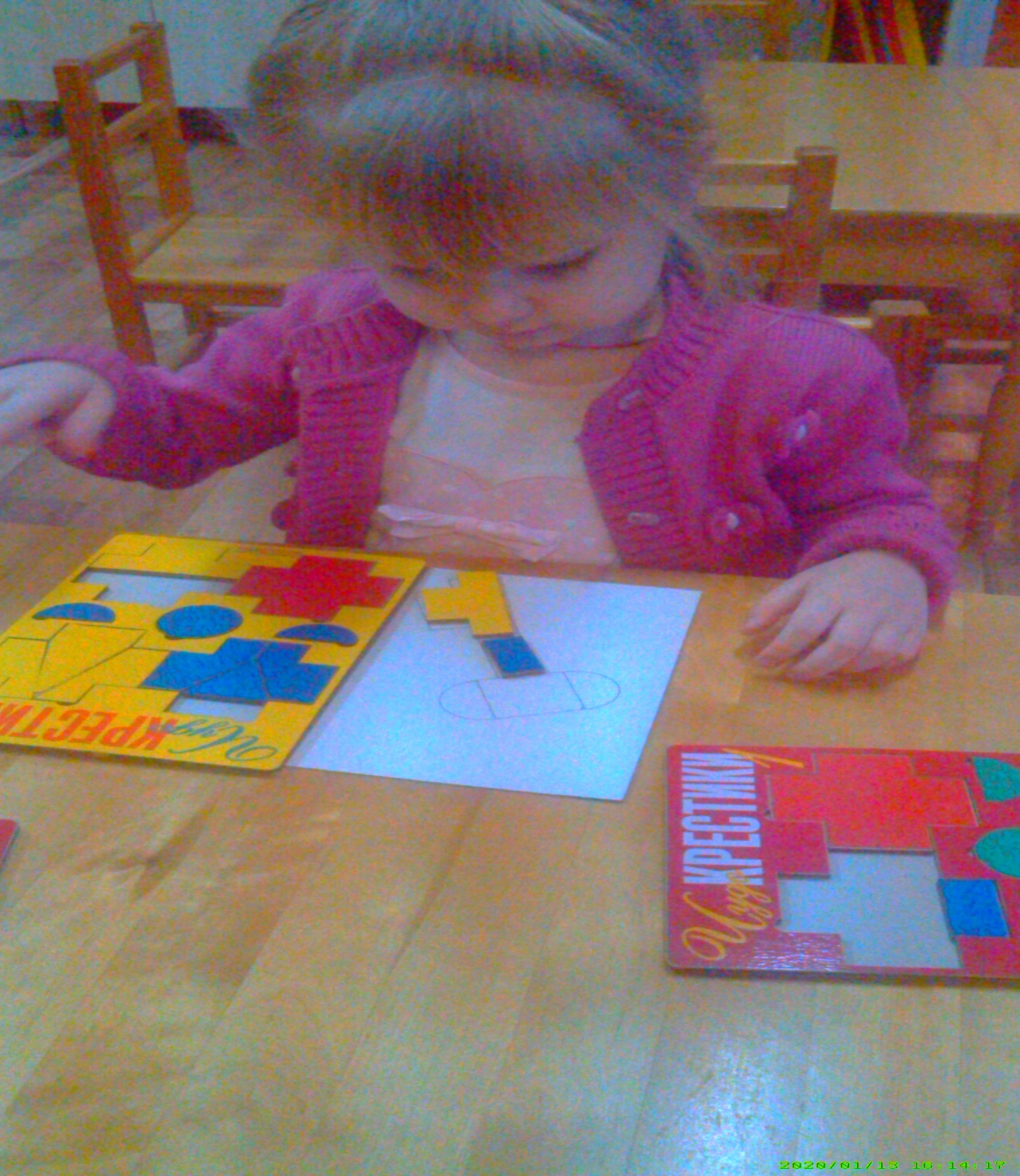 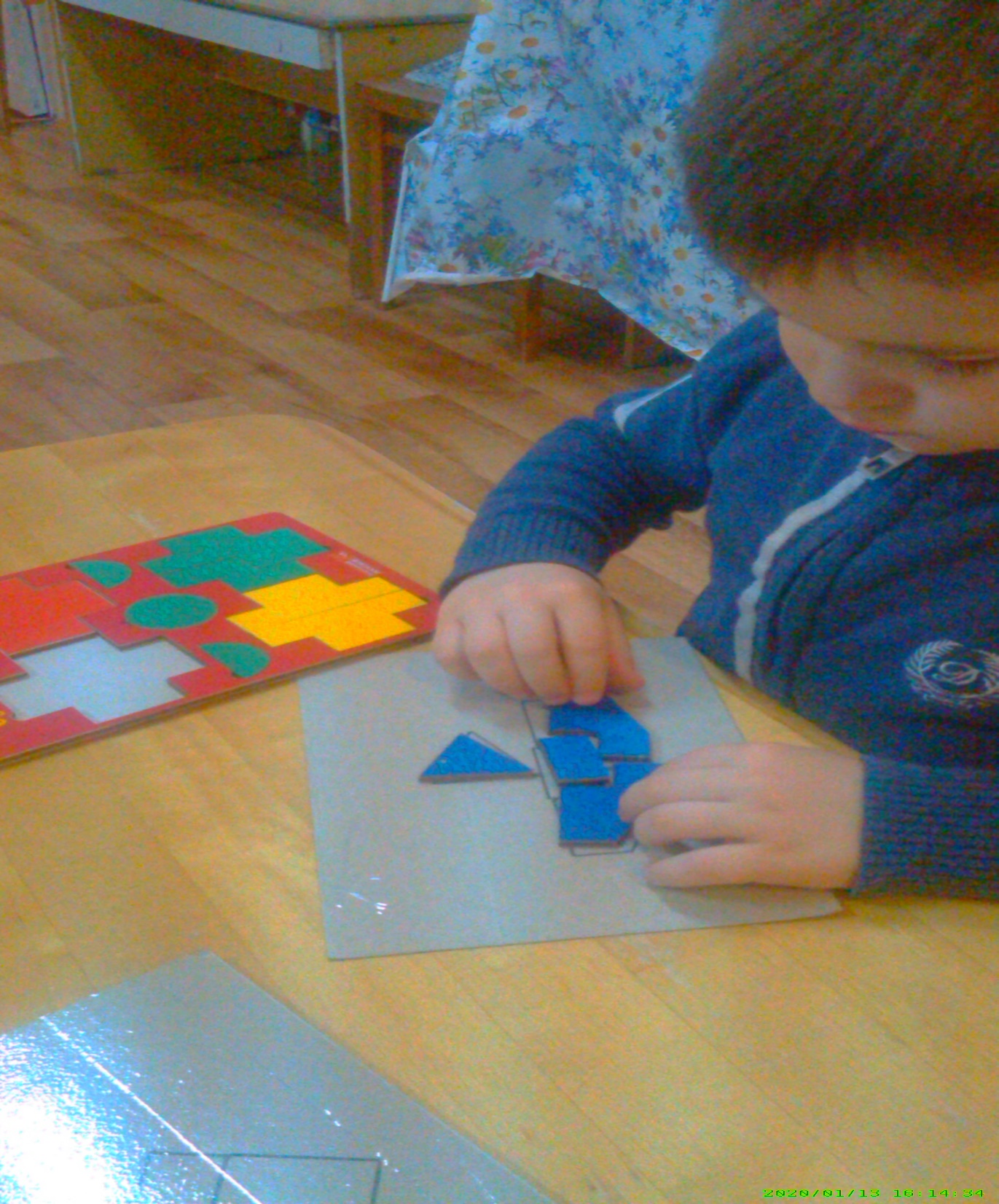 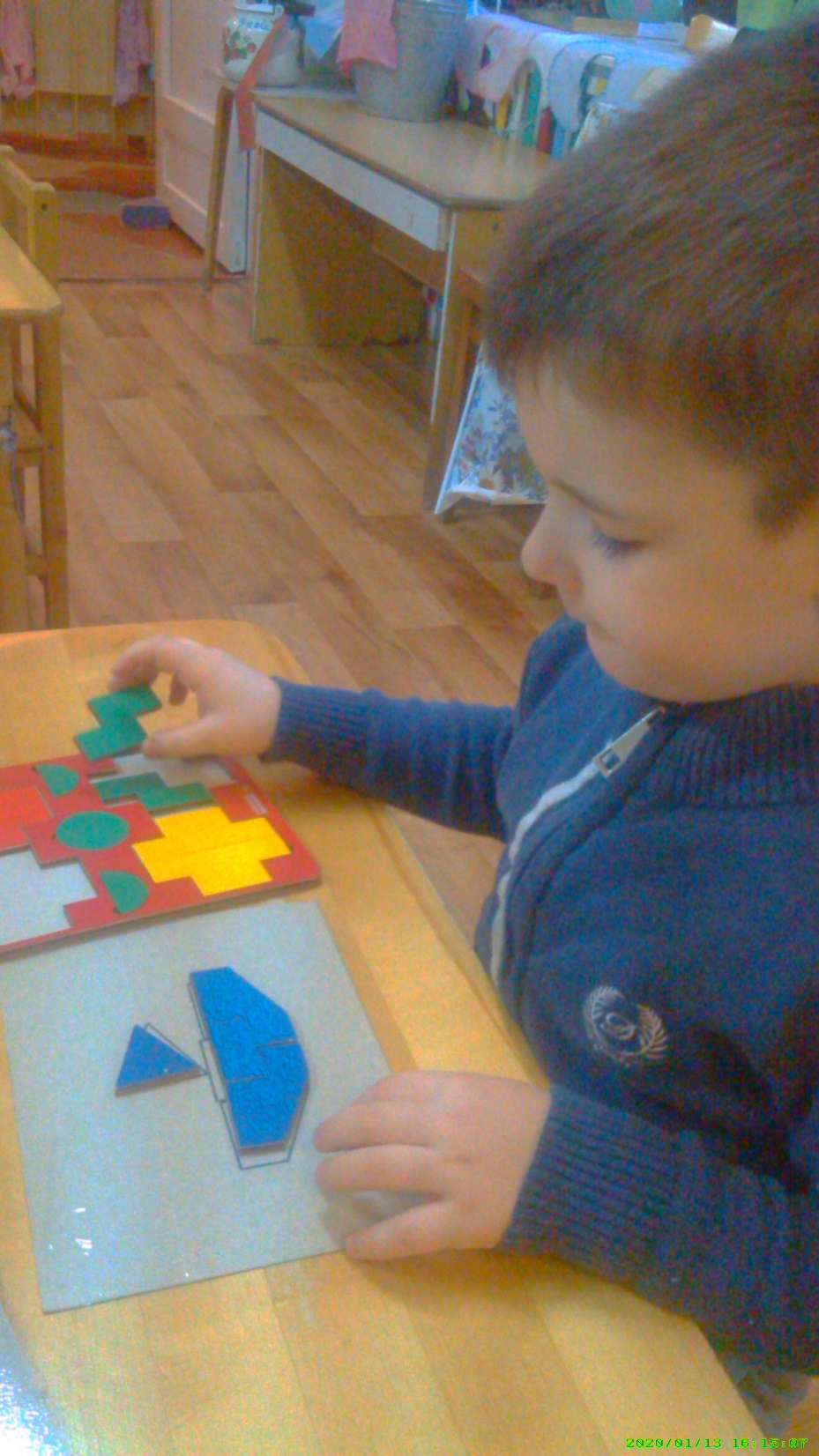 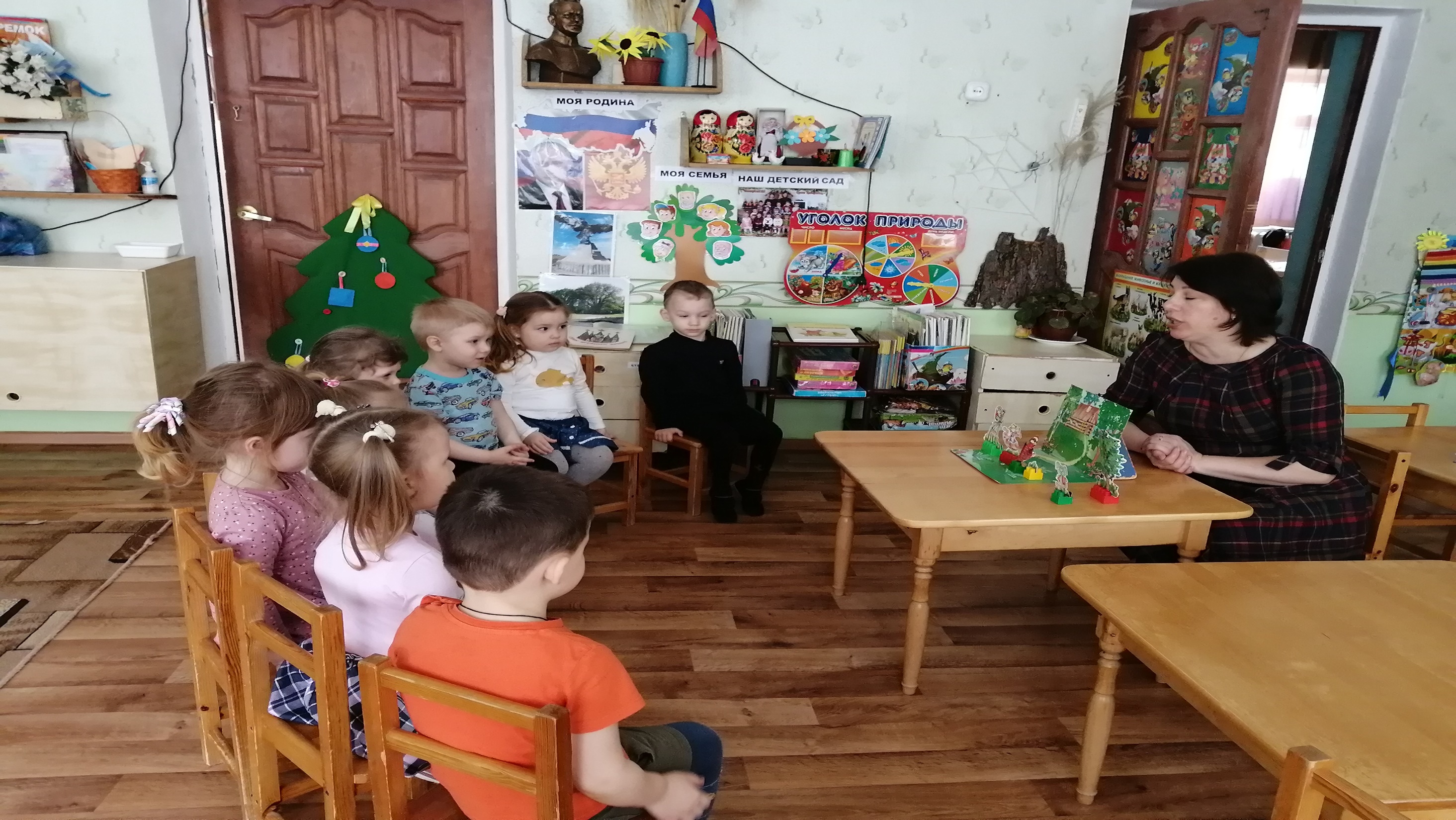 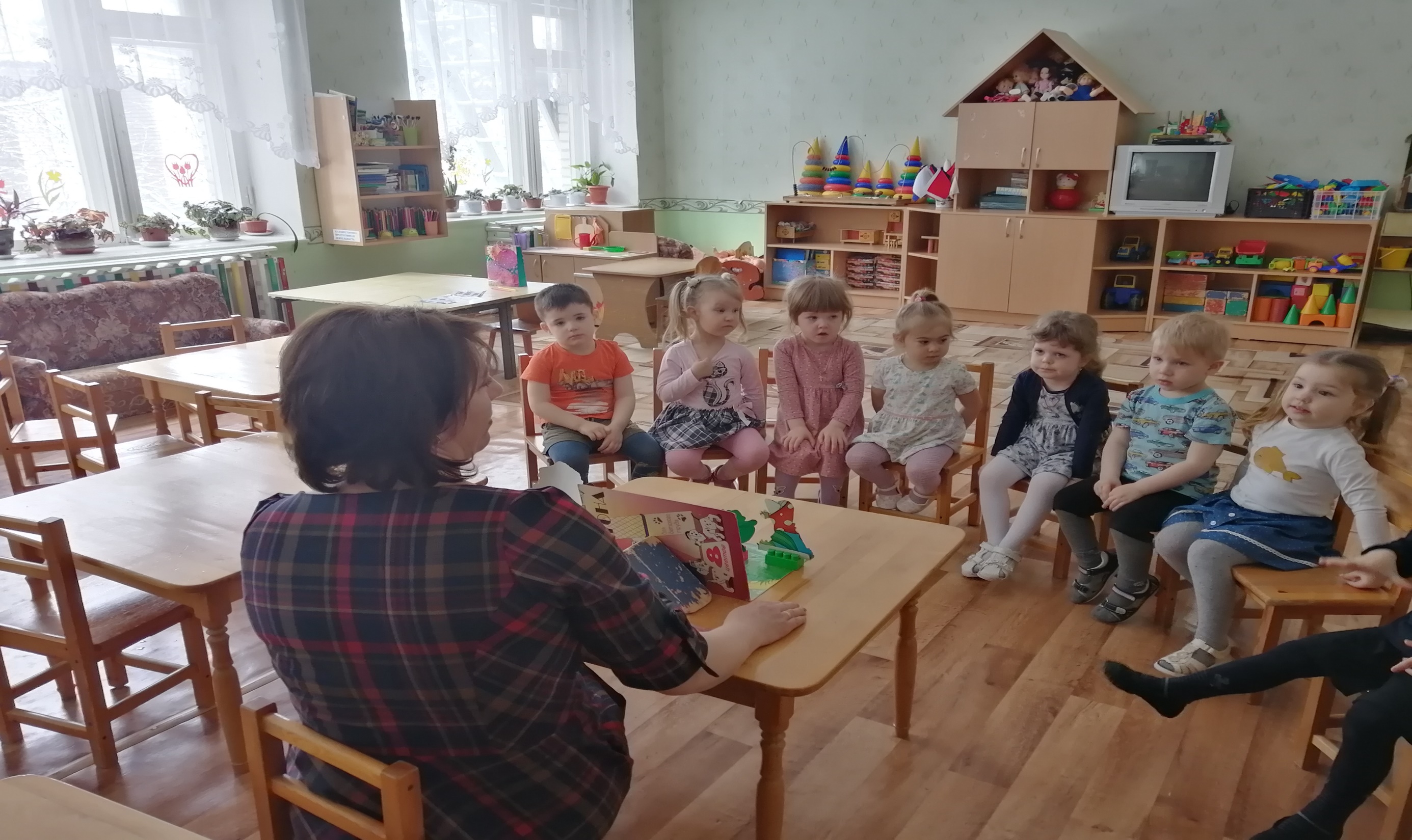 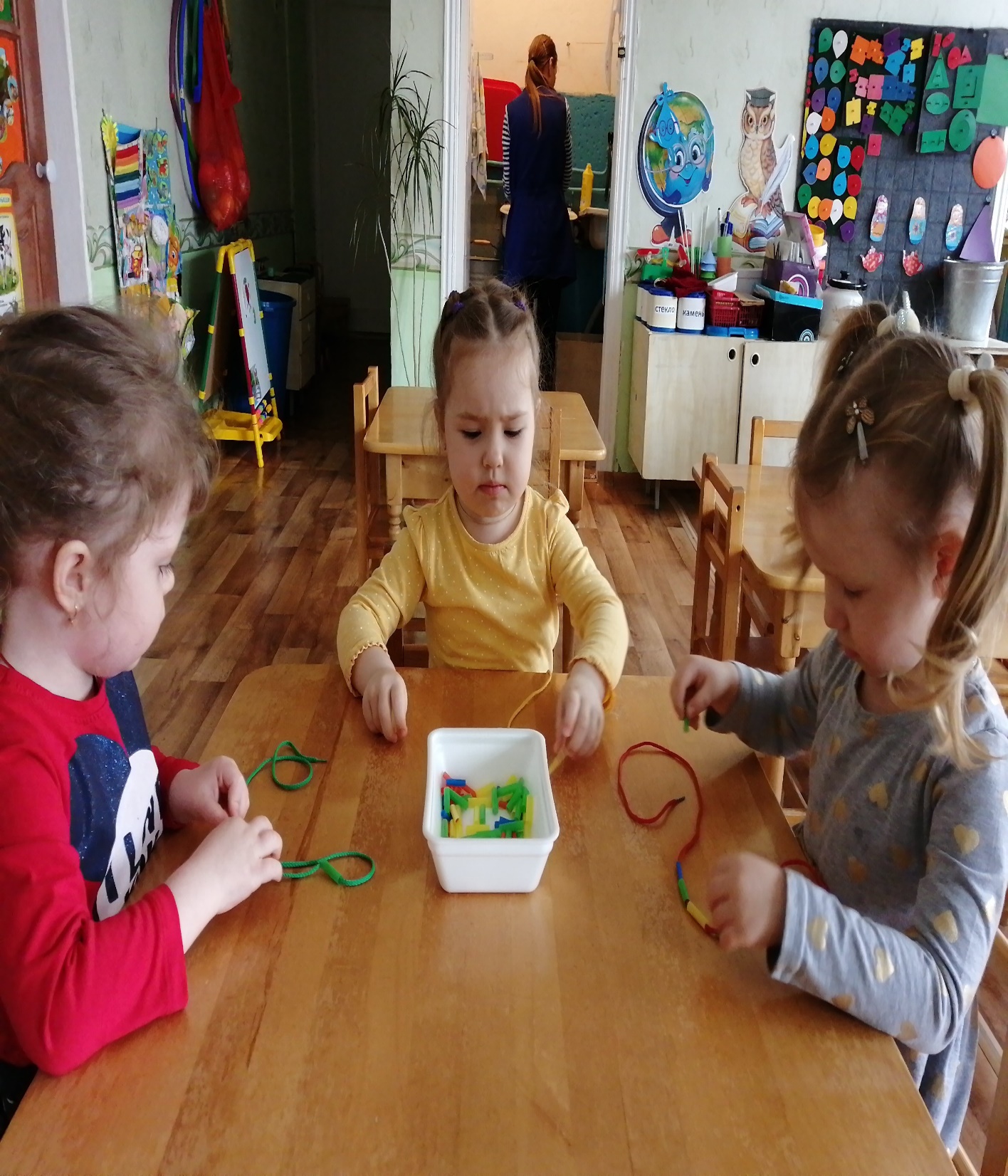 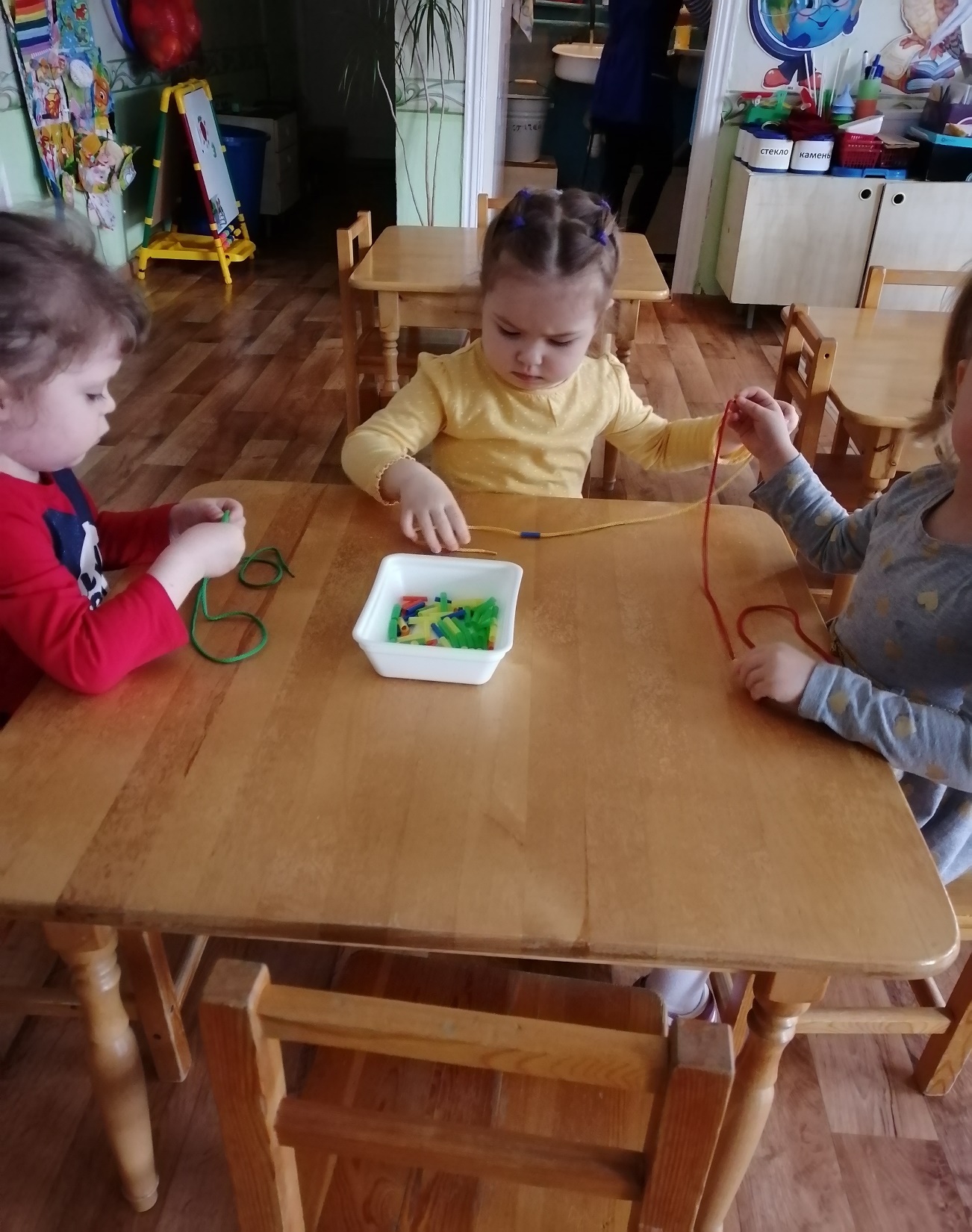 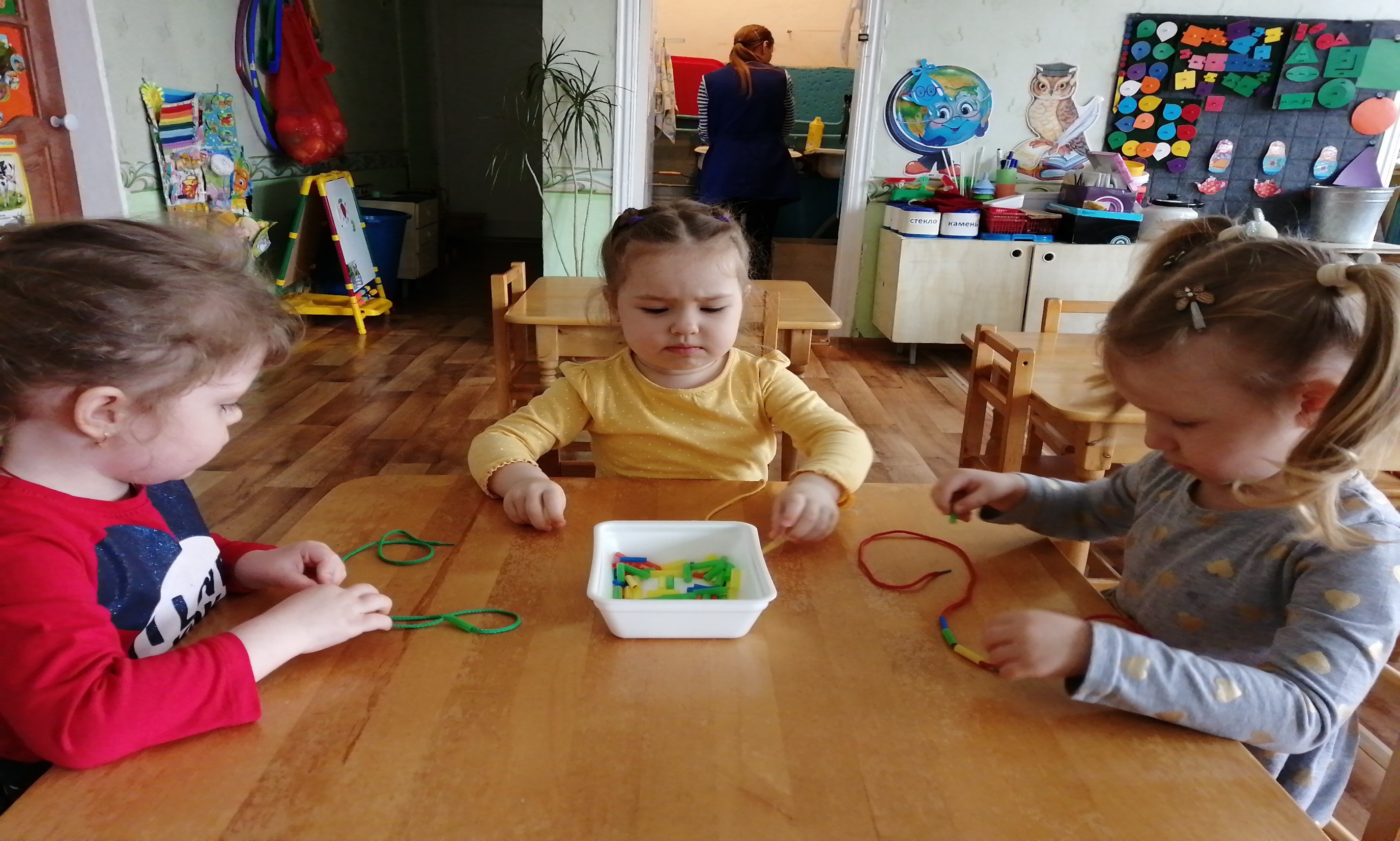 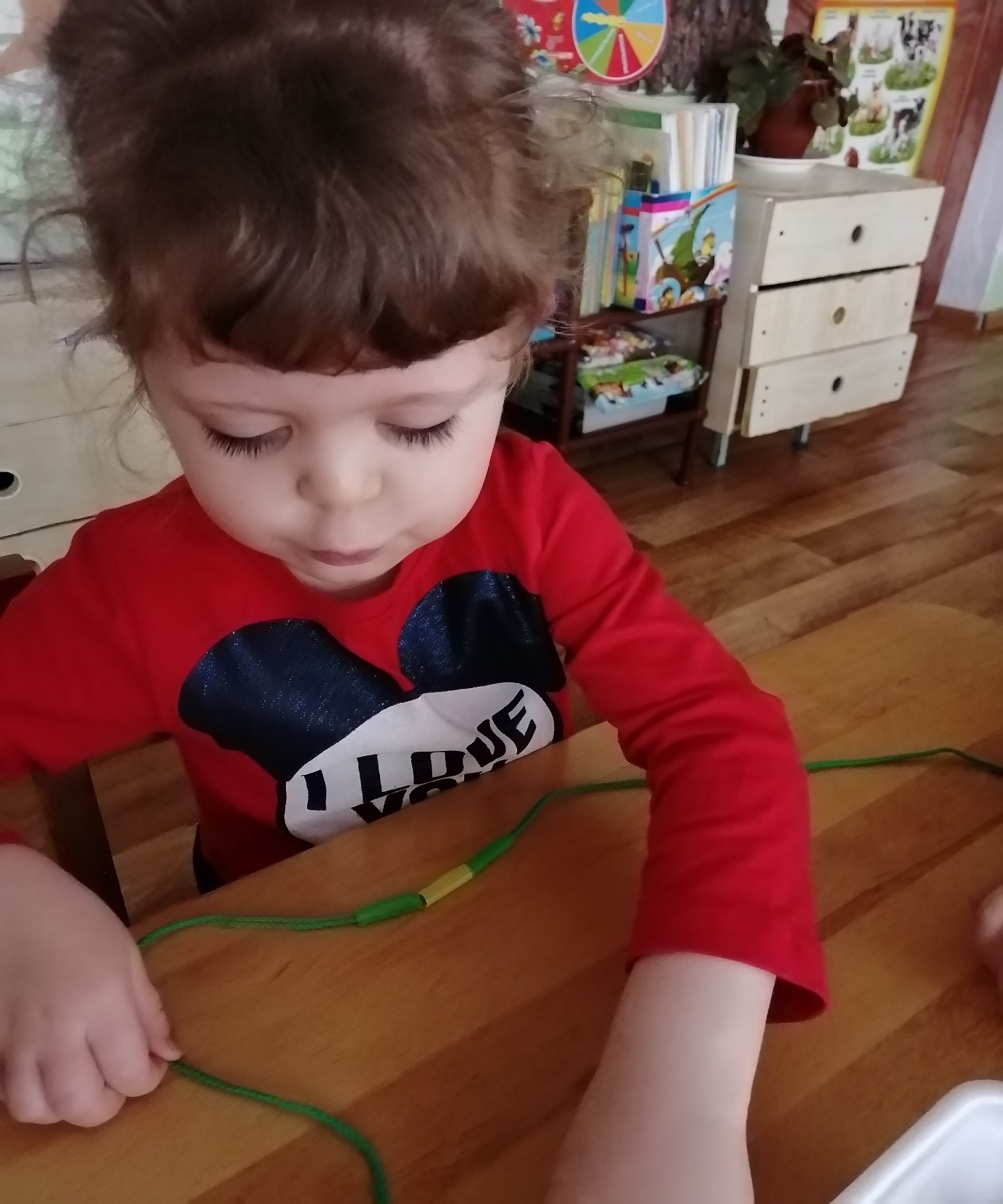 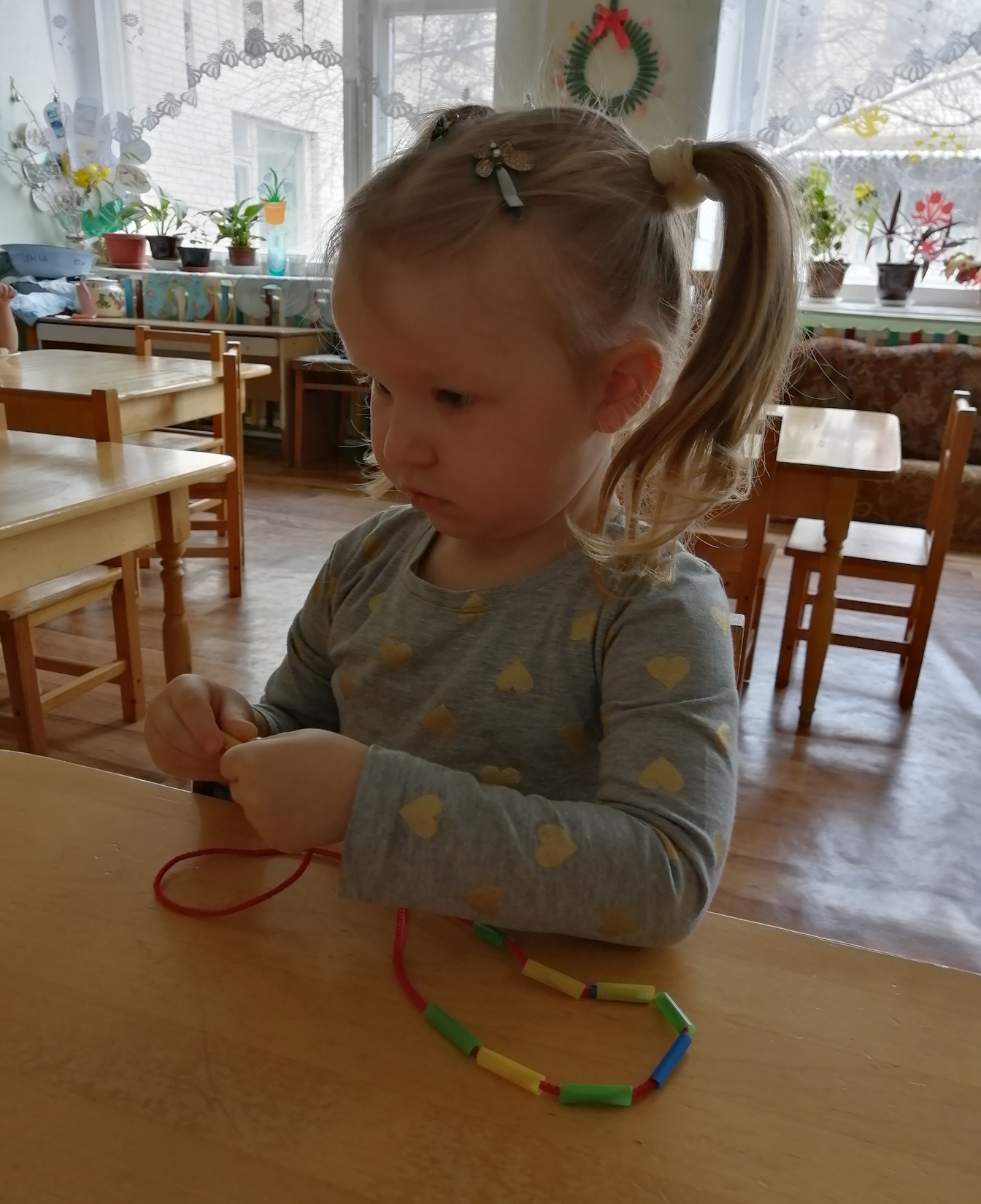 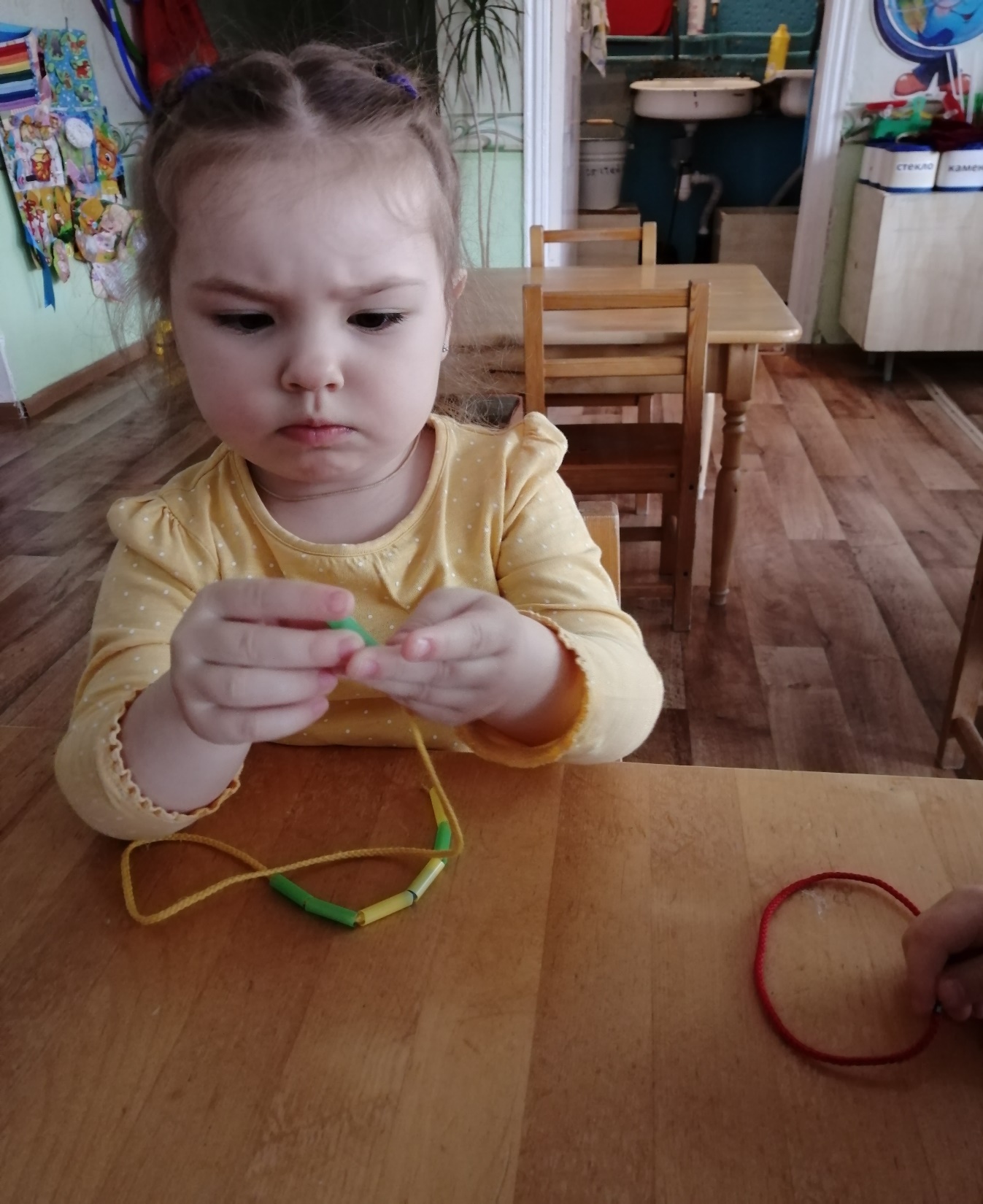 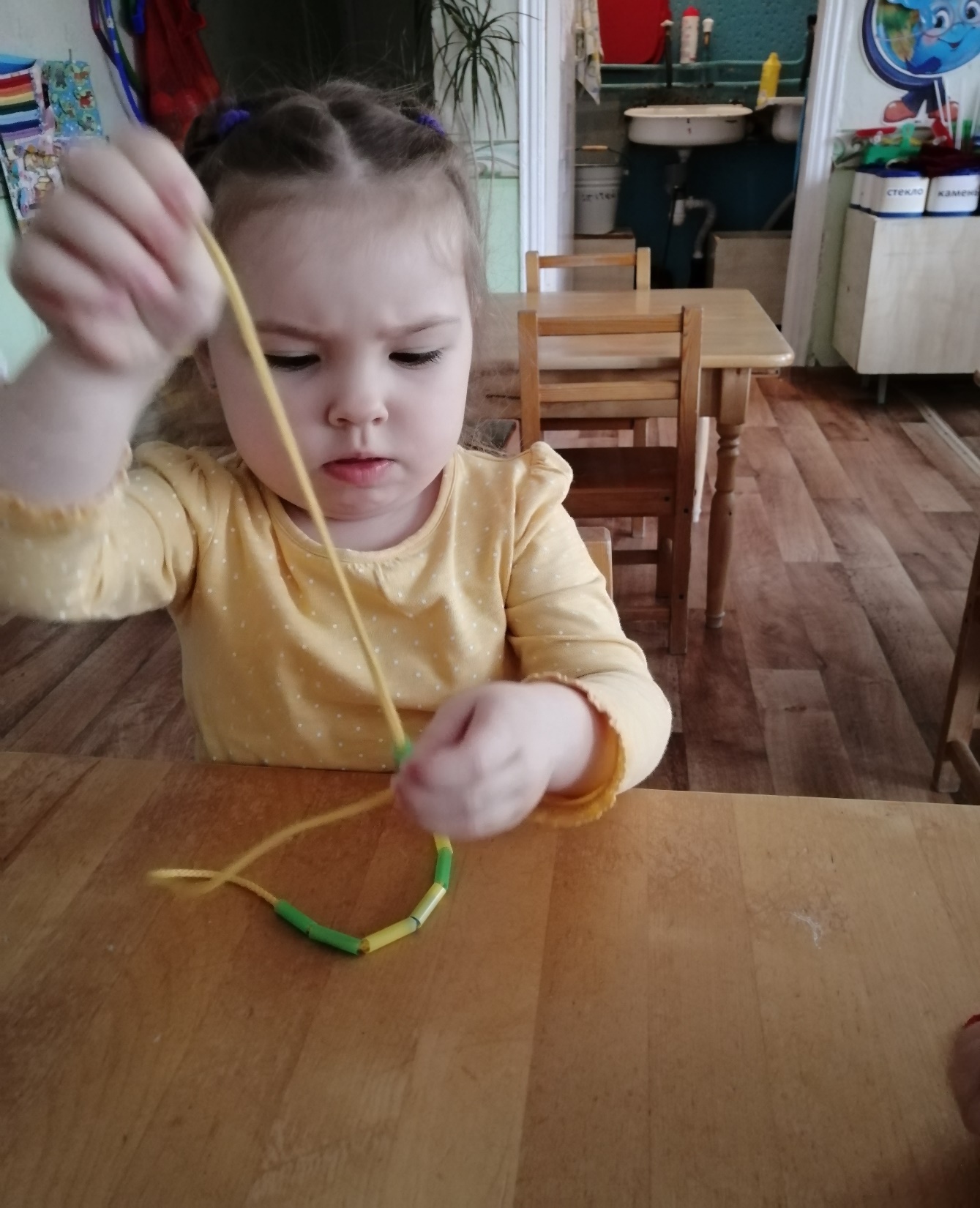 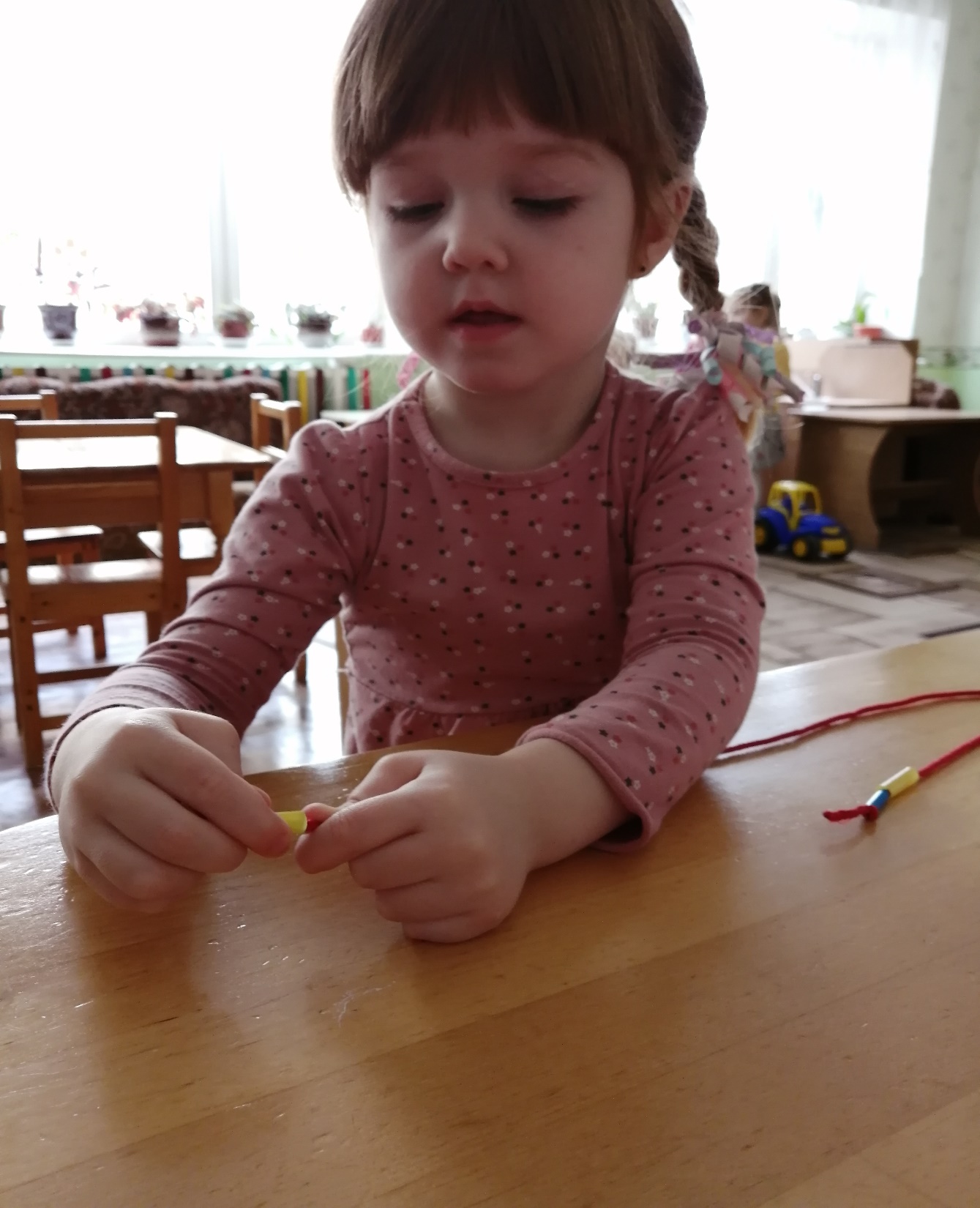 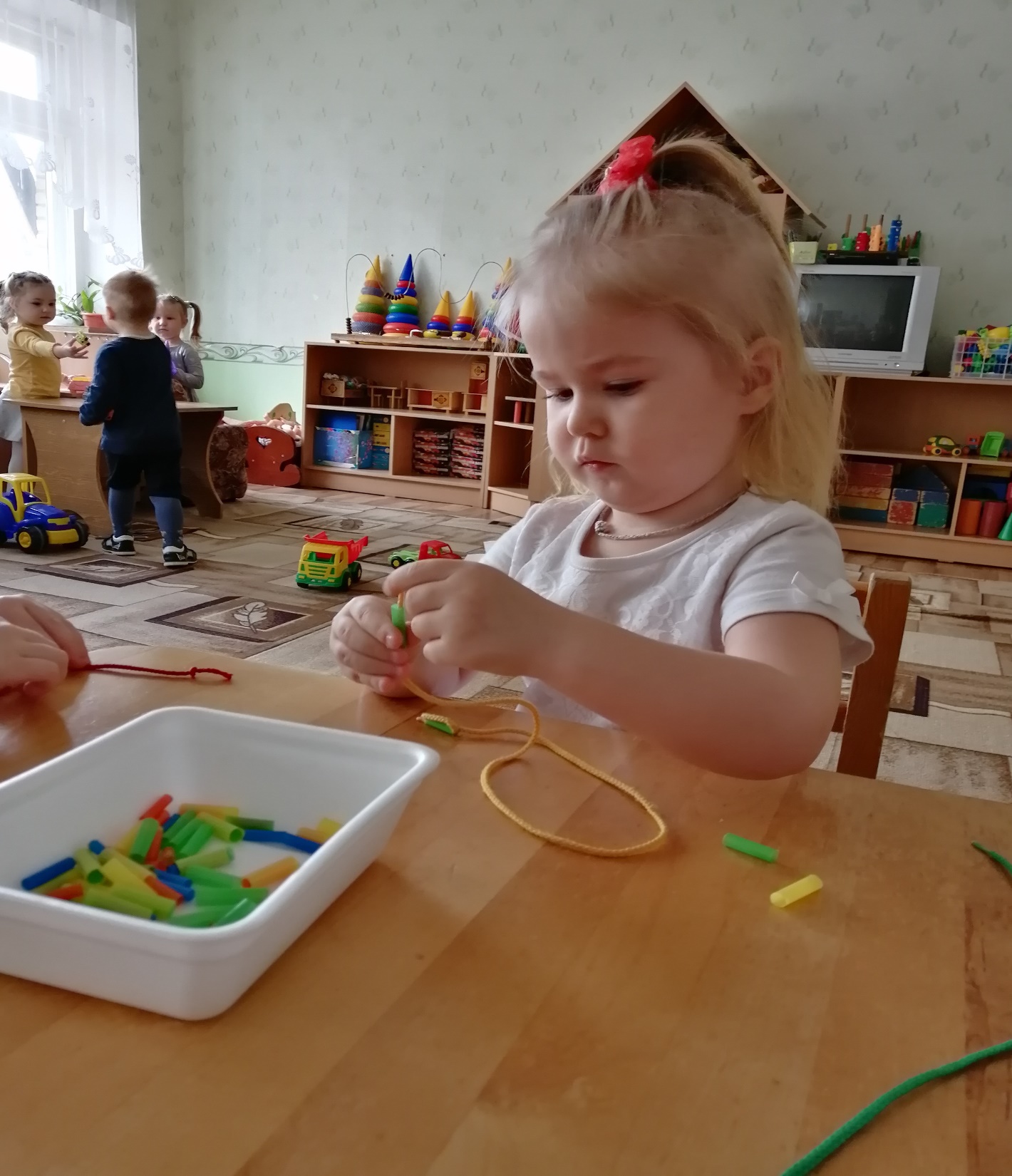 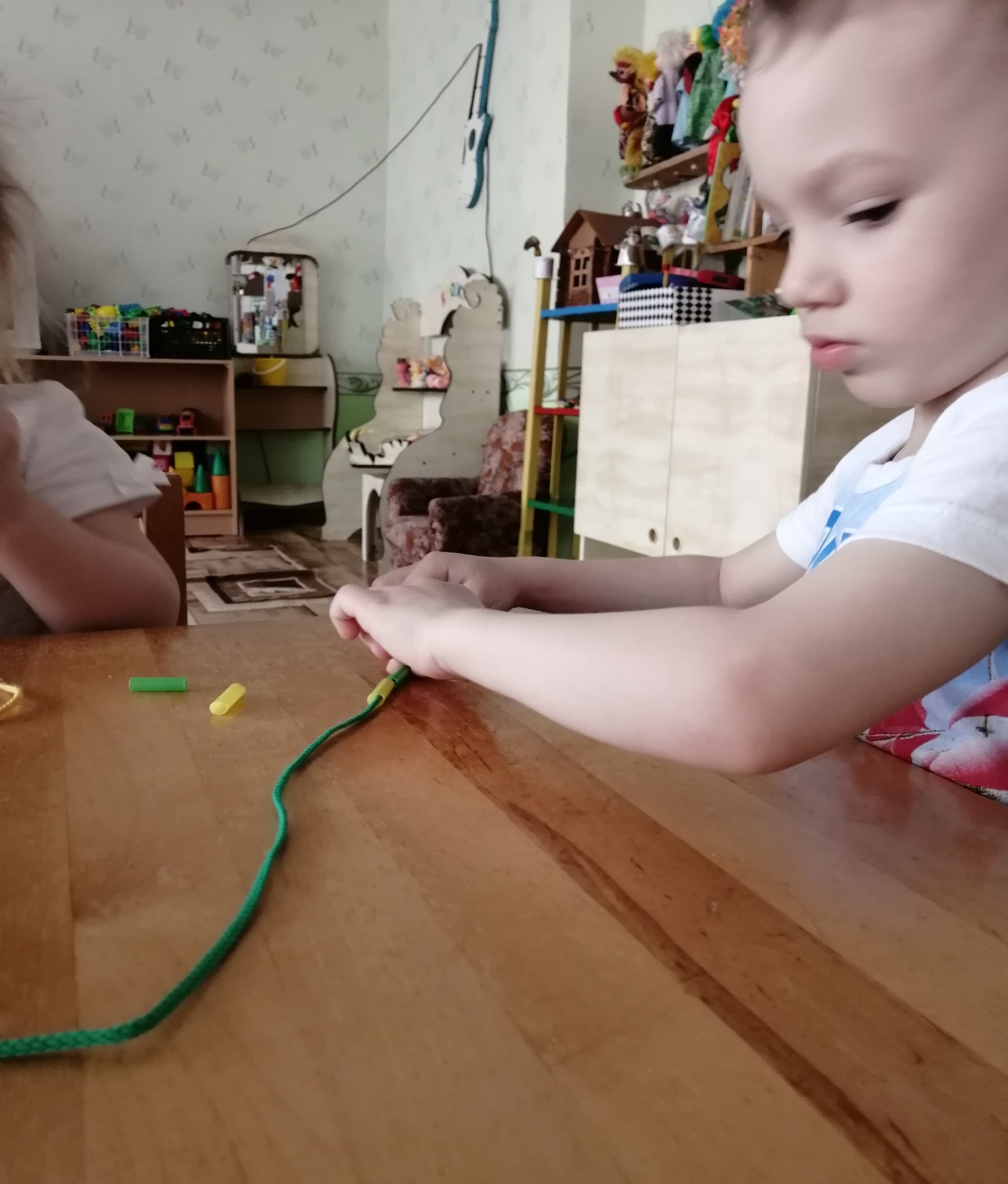 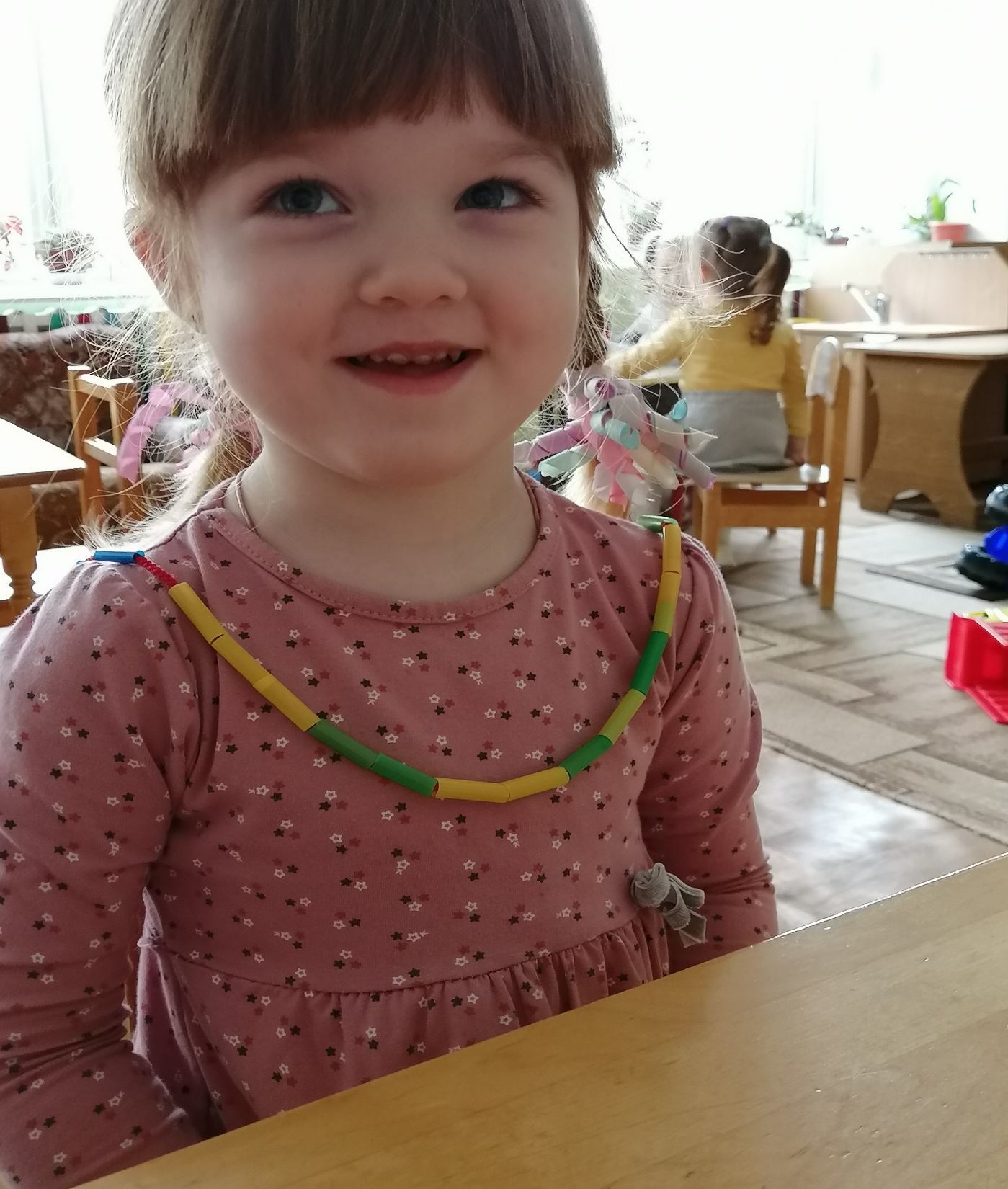 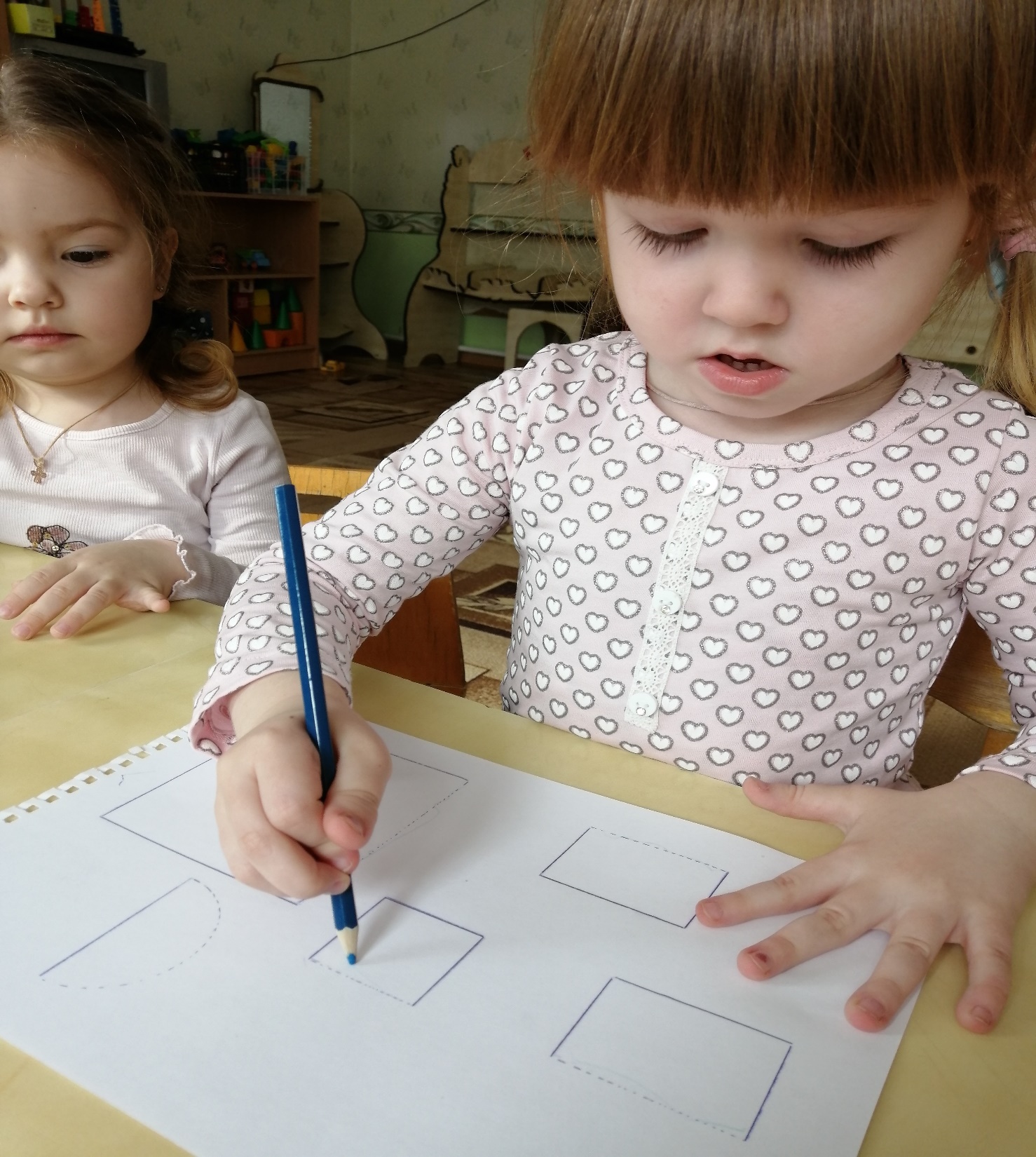 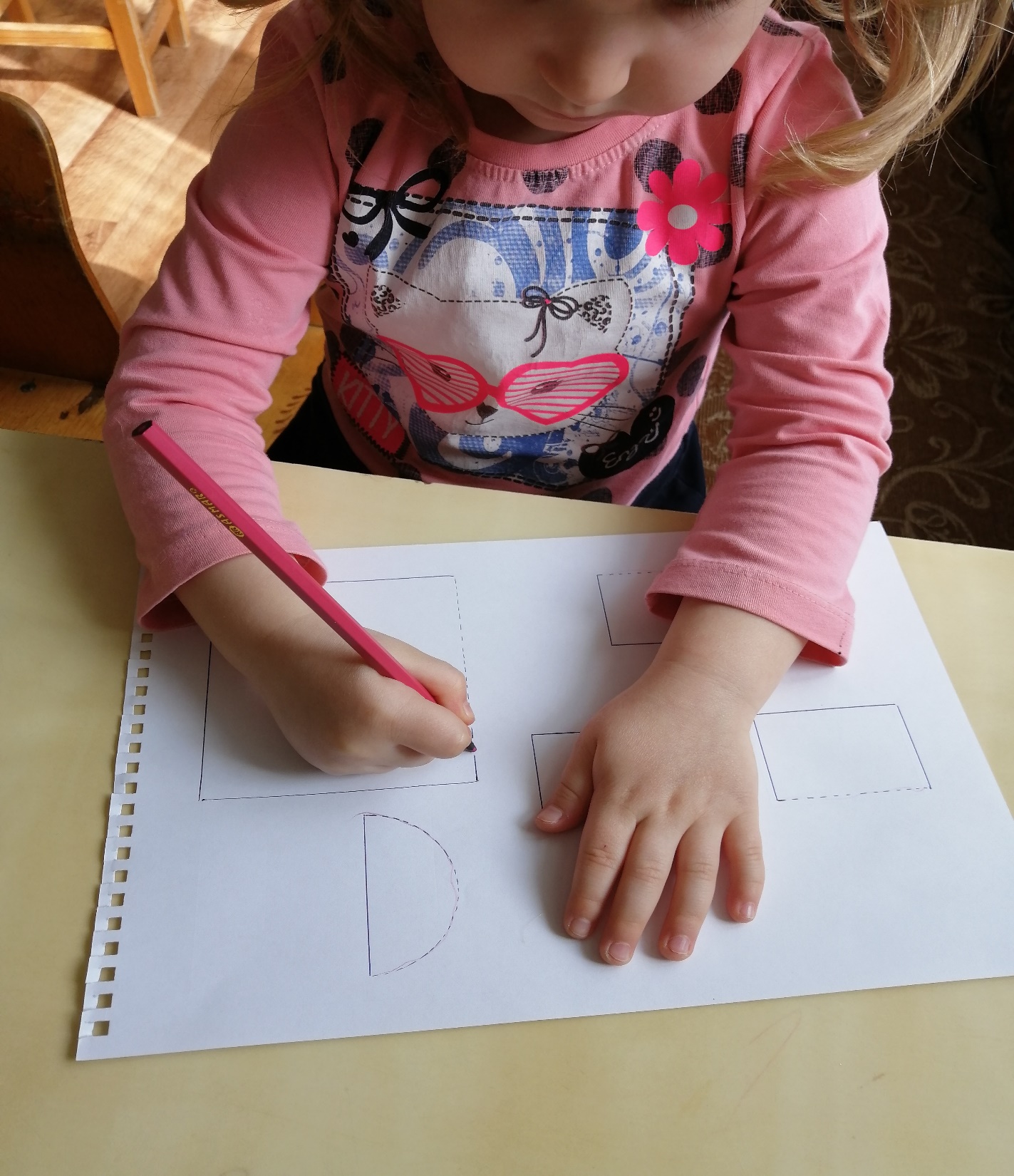 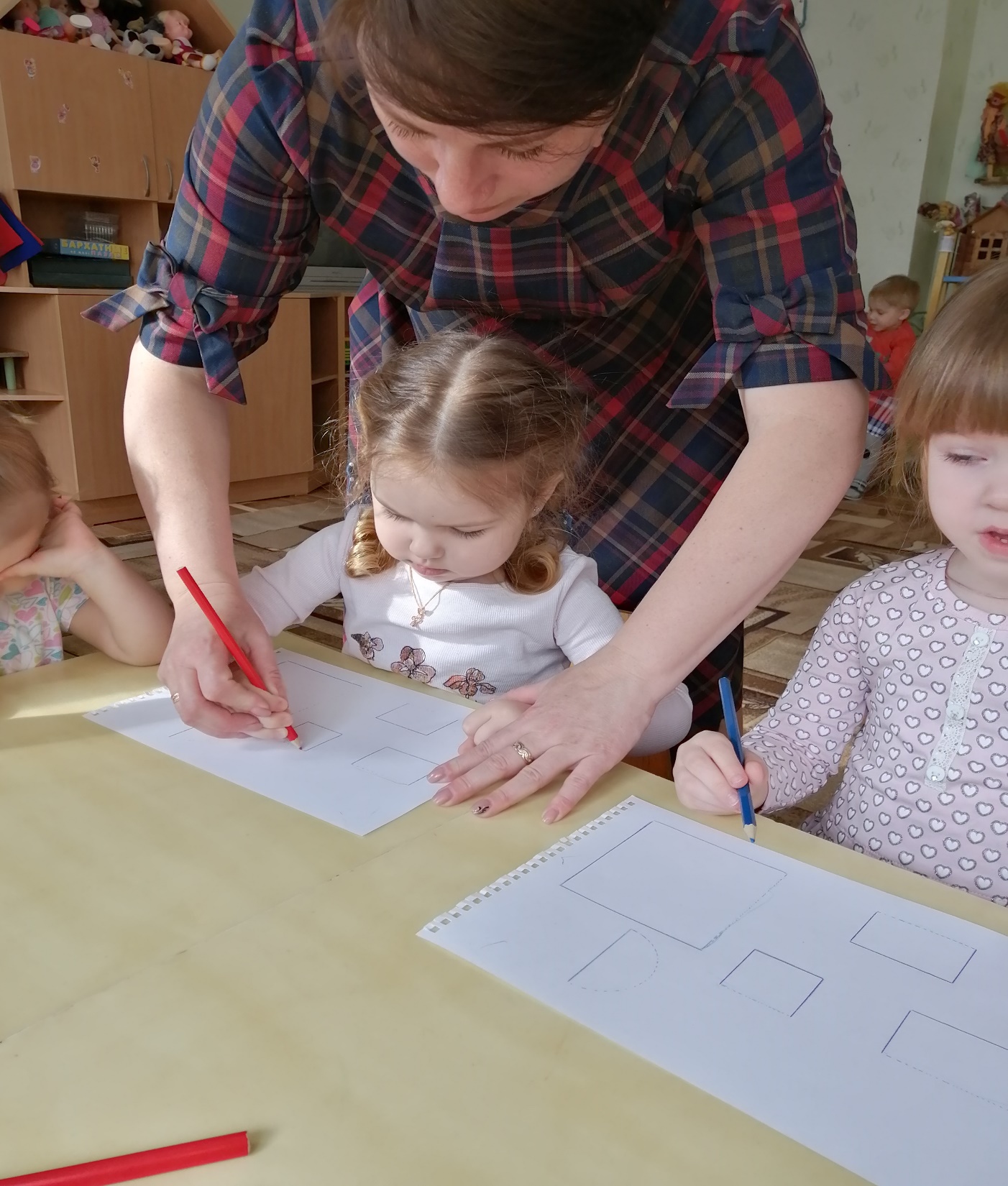 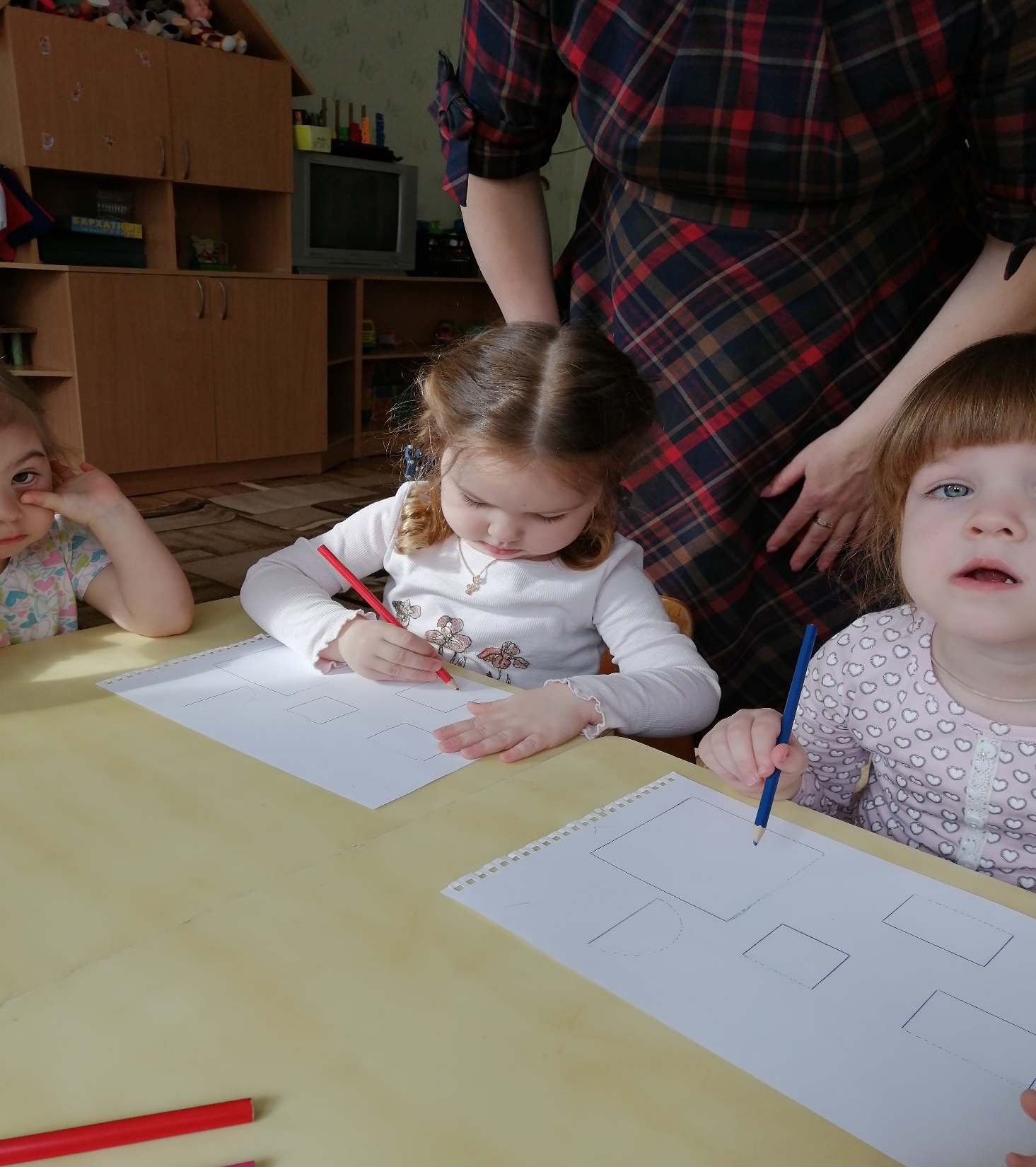